Échauffement
Introduce yourself to a classmate.  
Ask his/her name.
Ask how s/he is doing.
Tell your partner which town you are from.
Ask if your partner is from your town.
Tell your partner good-bye.
Les pronoms sujets et le verbe être
Learning objectives:  
Students will learn how to conjugate the verb être with subject pronouns
Qui est-ce?
C’est Michael B. Jordan.
Qu’est-ce qu’il fait dans la vie?
Il est acteur.
Qui est-ce?
C’est Adele.
Qu’est-ce qu’elle fait dans la vie?
Elle est chanteuse.
Elle est…/Il est…
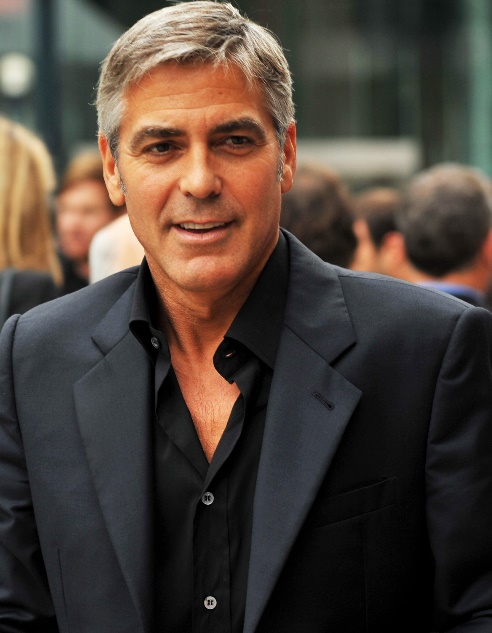 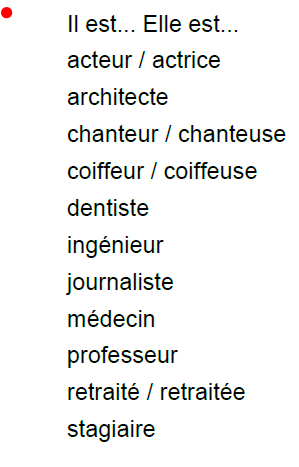 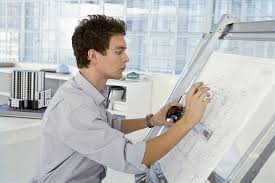 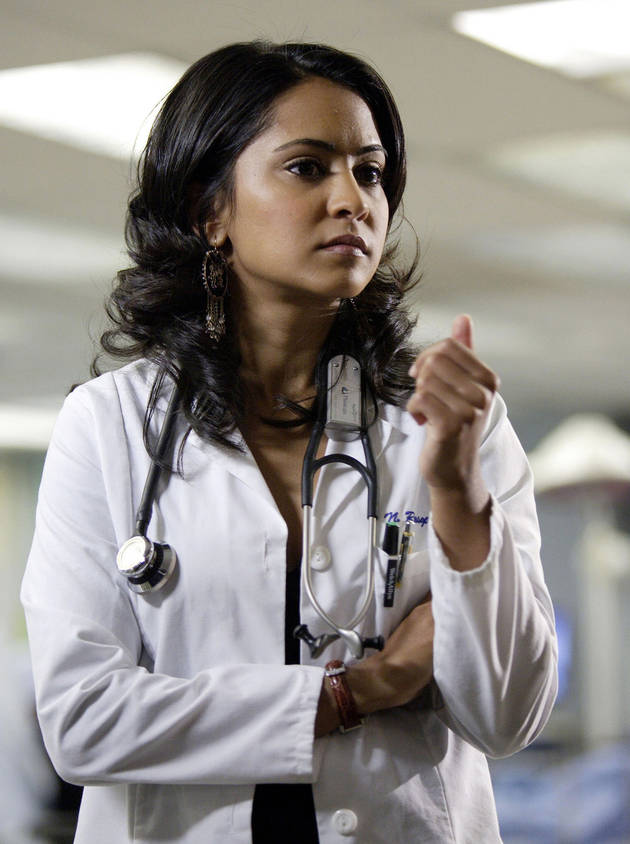 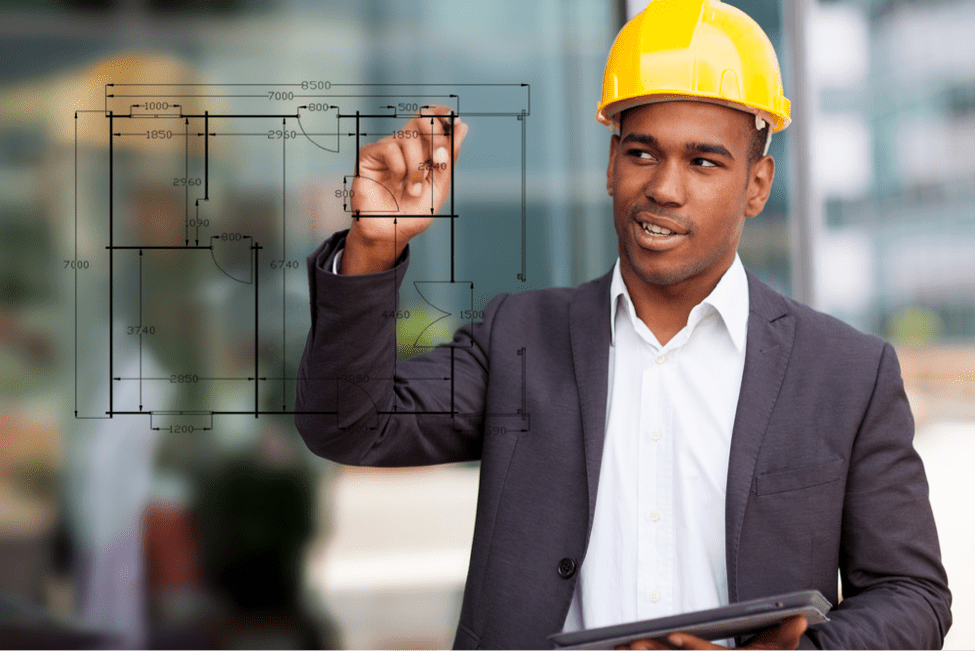 Qu’est-ce qu’elle fait?
Elle est coiffeuse.
Qu’est-ce qu’il fait?
Il est coiffeur.
Les pronoms sujets et le verbe être
Ils sont  stagiaires ou retraités?

Ils sont retraités.
Les pronoms sujets et le verbe être
Elles sont journalistes ou architectes?

Elles sont journalistes.
Les pronoms sujets et le verbe être
Moi,  je suis professeur.
Et vous, vous êtes étudiants.
Les pronoms sujets et le verbe être
Les pronoms sujets et le verbe être
Les pronoms sujets et le verbe être
Les pronoms sujets et le verbe être
Nous ______ de Lawrenceville.
Nous sommes de Lawrenceville.
Les pronoms sujets et le verbe être
Vous _______ de Lawrenceville.
Vous êtes de Lawrenceville.
Les pronoms sujets et le verbe être
Ils ______ de Lawrenceville.
Ils sont de Lawrenceville.
Les pronoms sujets et le verbe être
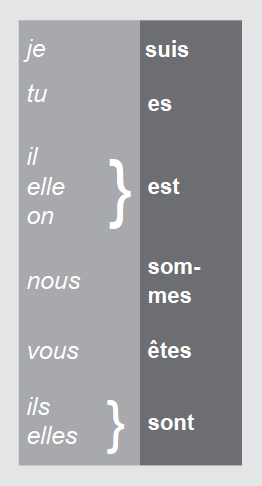 Marie, elle _________ médecin.
Pierre et Sophie ________ stagiares.
Je ___________ de Paris.
Tu ____________ aussi de Paris?
Vous ___________ ingénieur?
Nous ne __________ pas retraités!
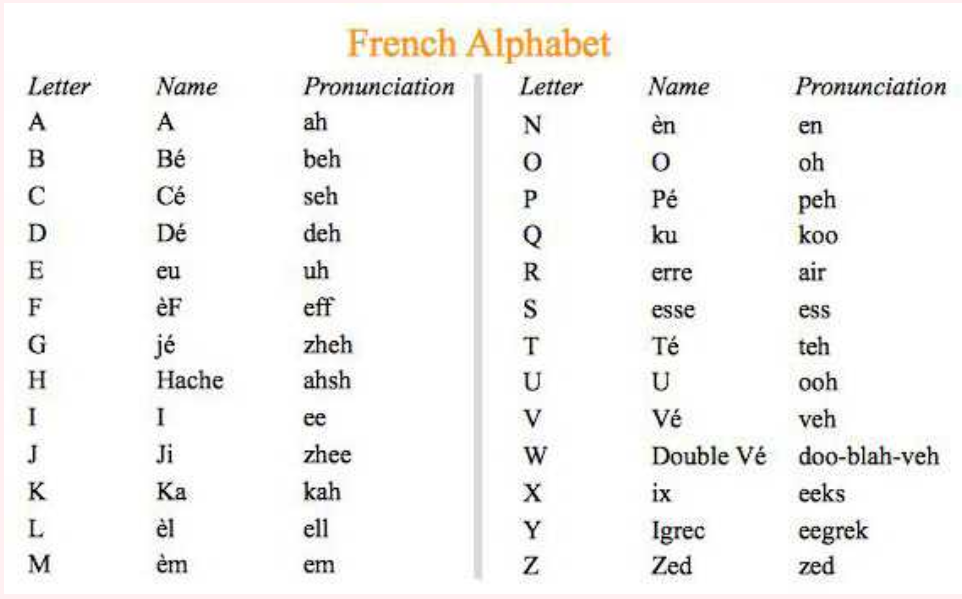 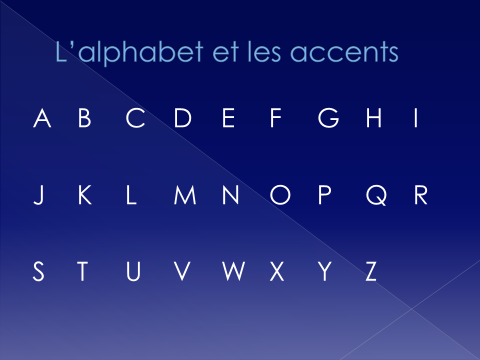 Comment ça s’écrit?
L’alphabet
l’anglais
le commerce
l’histoire
les langues
l’informatique
la comptabilité
Les accents français
accent aigu: 	é
accent grave: 	à, è, ù
accent circonflexe:  â, ê, î, ô, û  
cédille:    ç
tréma:    ë, ï, ü
Comment est-ce qu’on écrit…?
français
monsieur
Jérôme
Hélène